Monday 13th July2020
Reading and comprehension
Today we are goingto be reading a story from Ancient Greece.
This story has been told for hundreds of years!
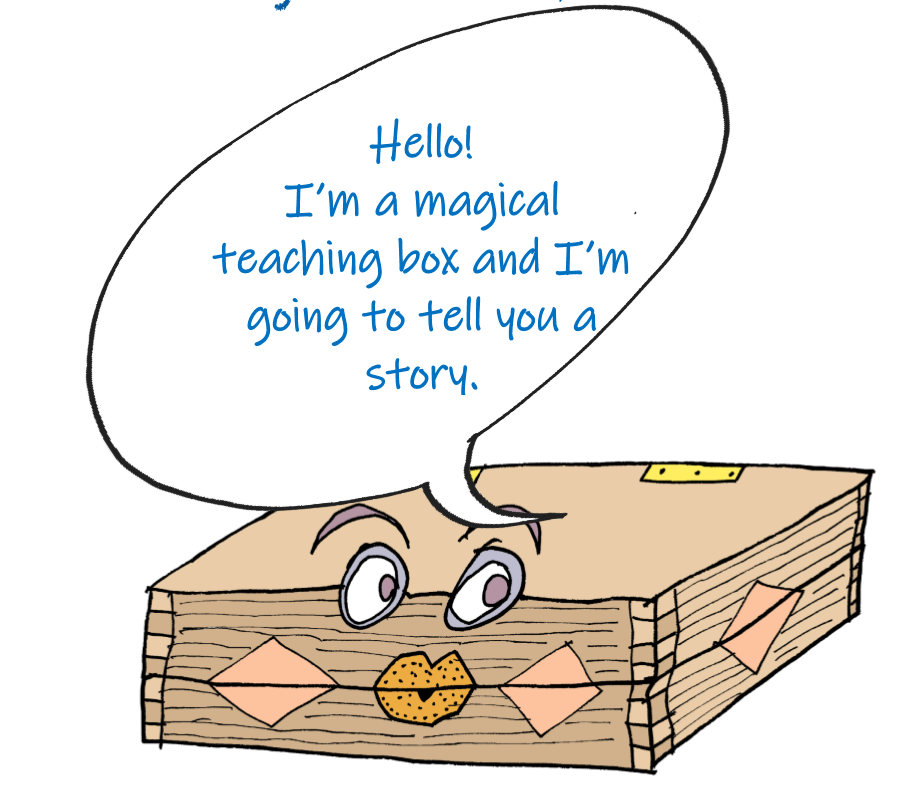 For the next few days we will be
reading….
Pandora’s box
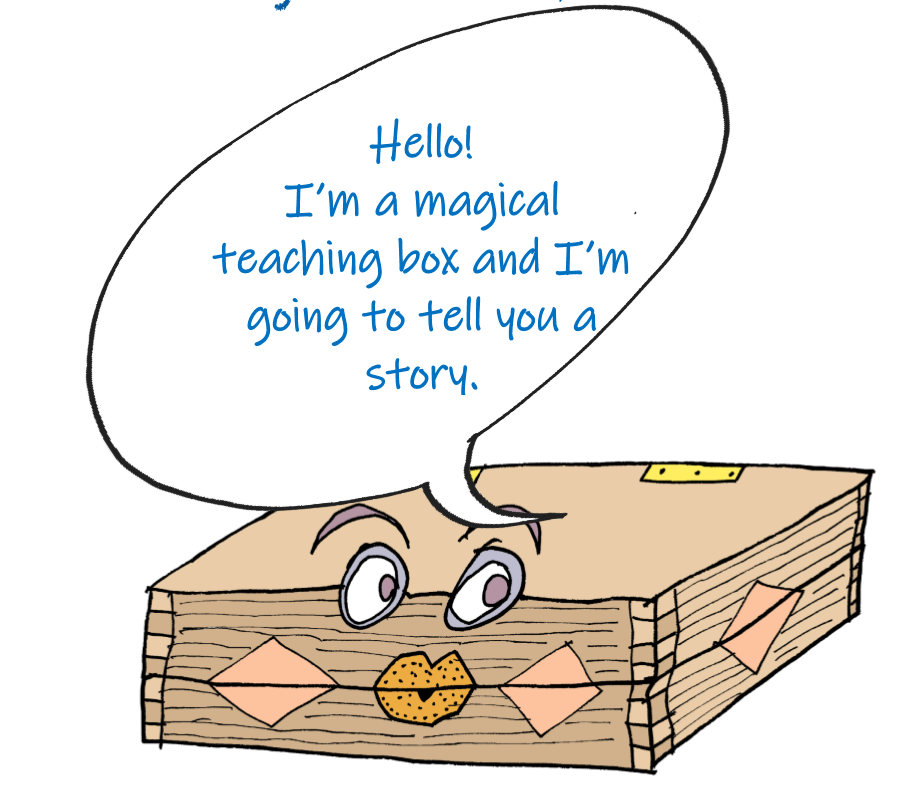 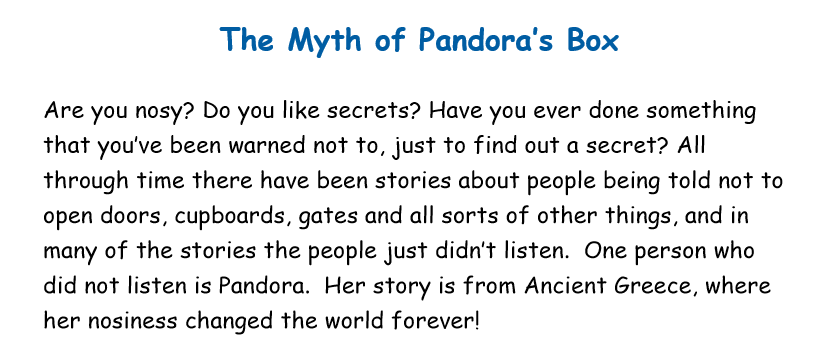 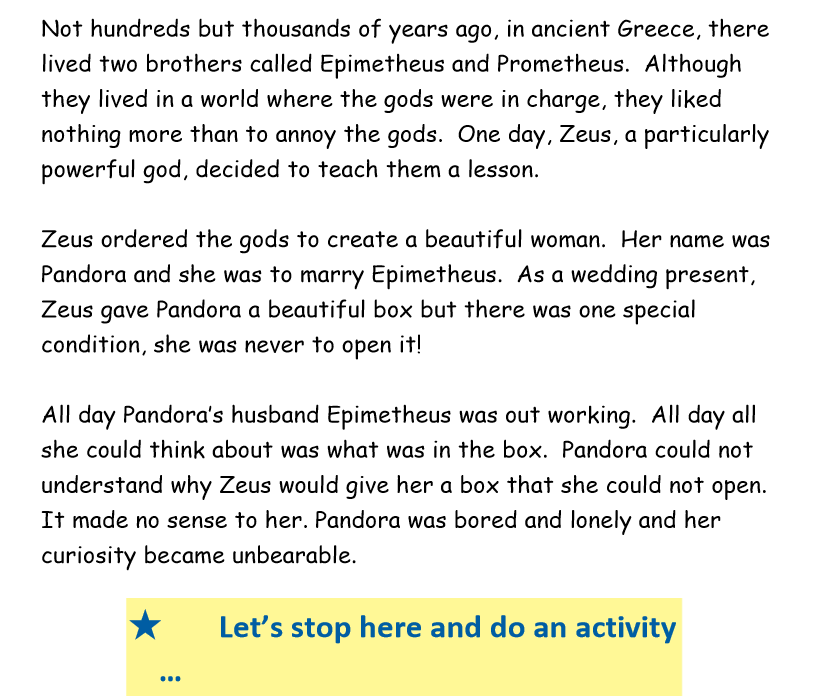 What do you think the box looked like?

What colour was it?
What shape?
Did it have decorations?


Draw your ideas now.
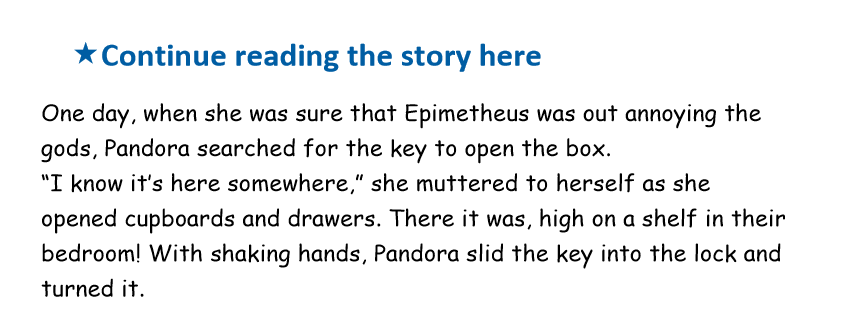 What do you think was in the box?
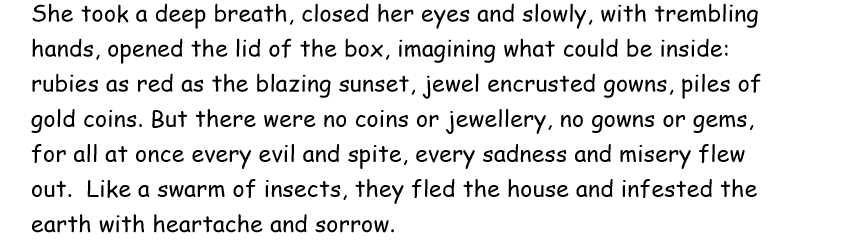 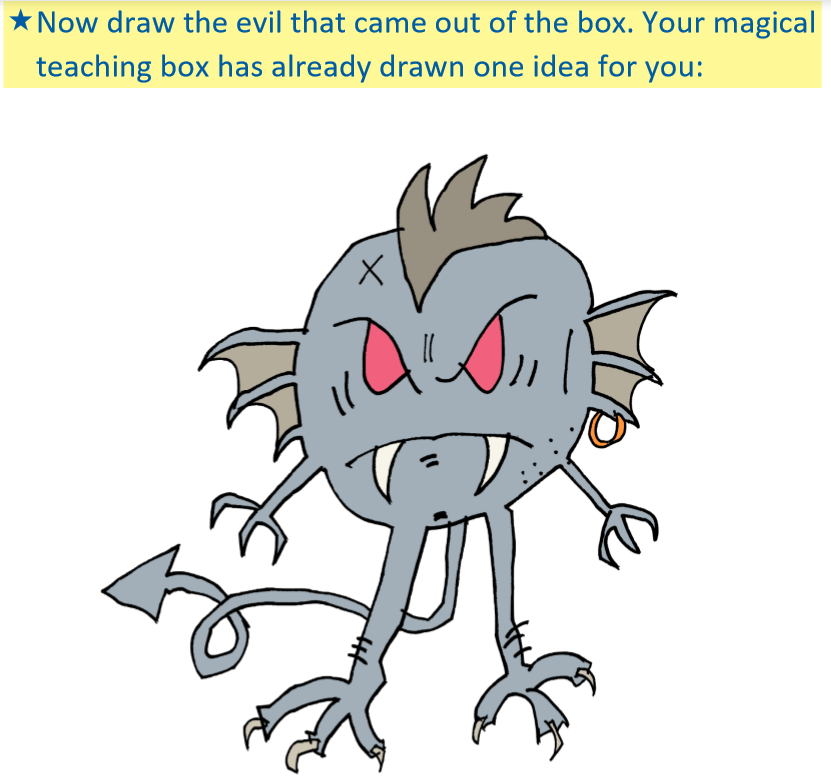 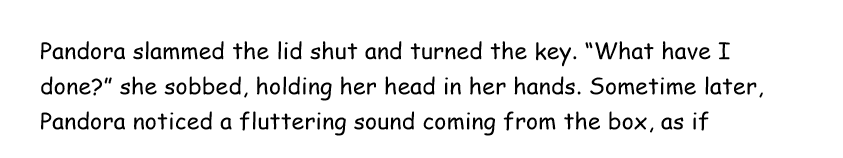 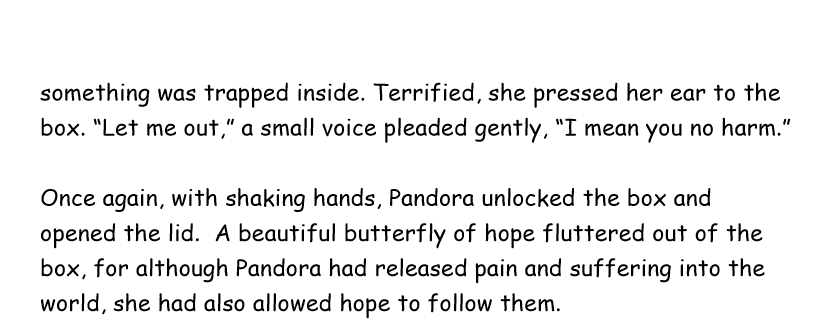 Answer the comprehensionquestions in full sentencesRemember to use the text to help you.